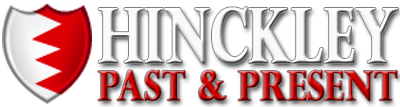 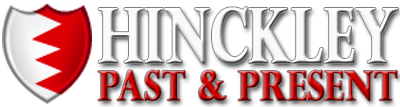 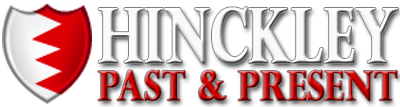 HOME LEARNING PROJECT
Postcards of Hinckley’s Past #2
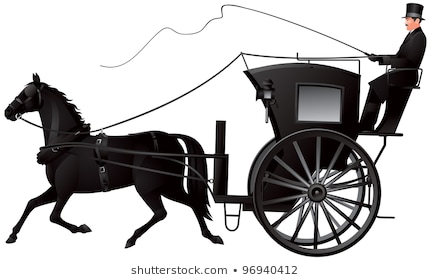 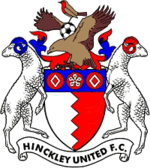 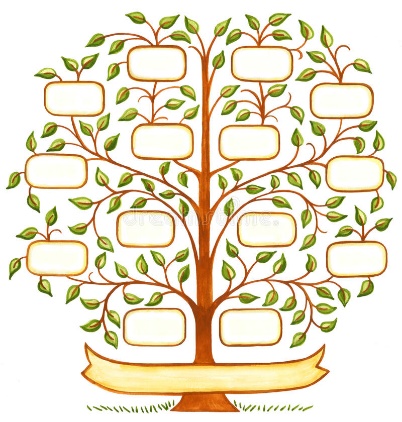